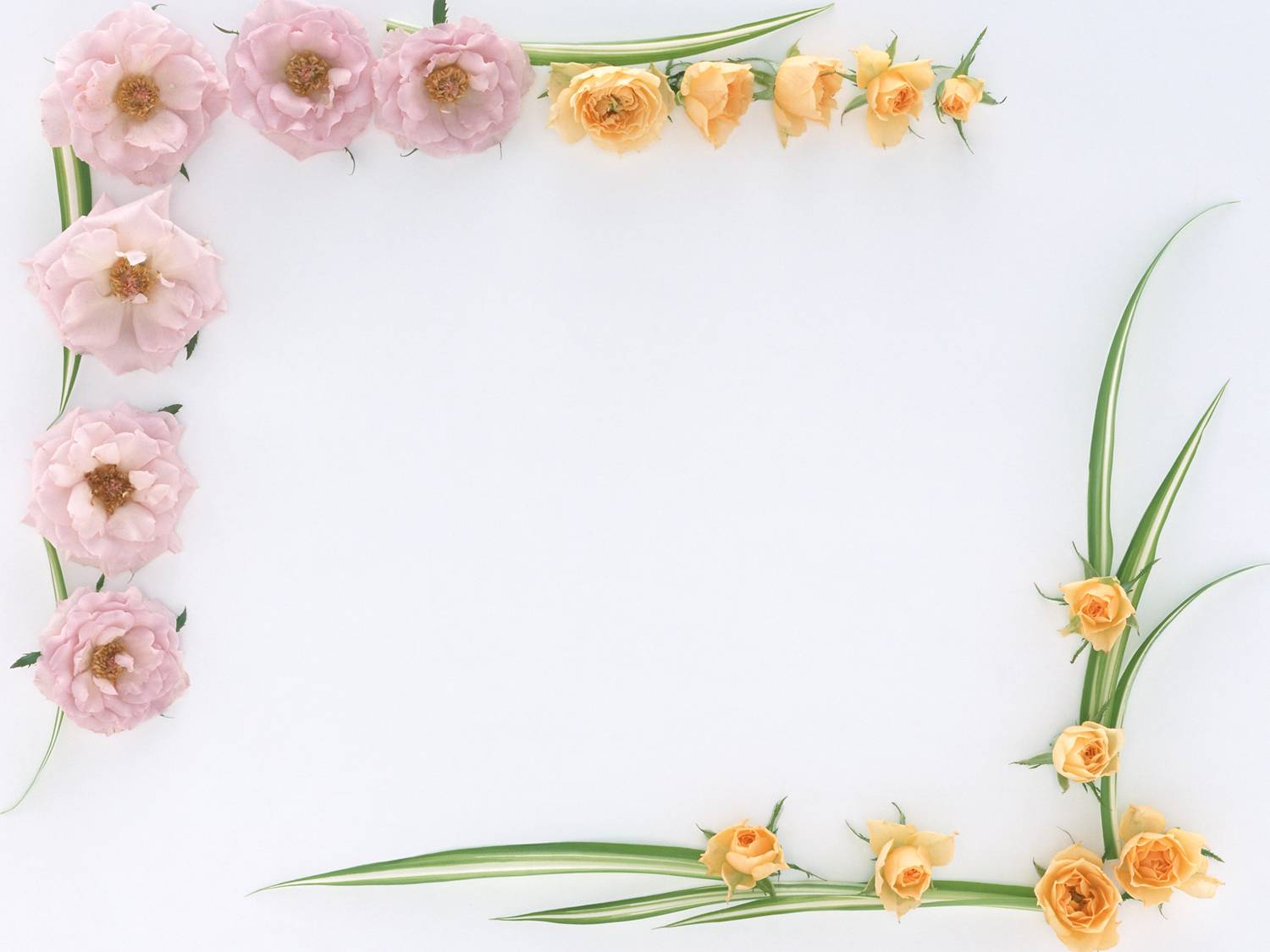 UBND THỊ XÃ BUÔN HỒ
TRƯỜNG MG HOA MAI
HOẠT ĐỘNG: KPKH
ĐỀ TÀI: “NGÀY VÀ ĐÊM”

GIÁO VIÊN: NGUYỄN PHÙNG NHÃ QUYÊN
LỚP: LÁ 2
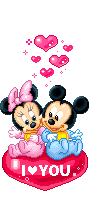 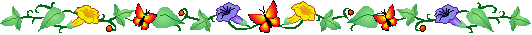 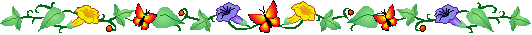 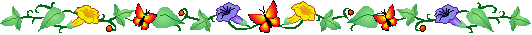 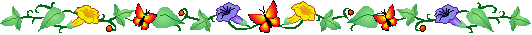 Hoạt động 1: 
Trải nghiệm thực tế
Bé quan sát bầu trời
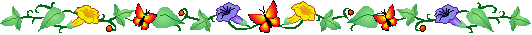 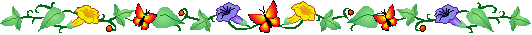 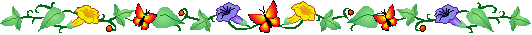 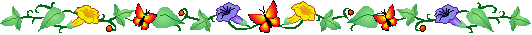 Hoạt động 2: Chia sẻ kinh nghiệm
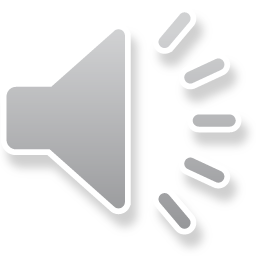 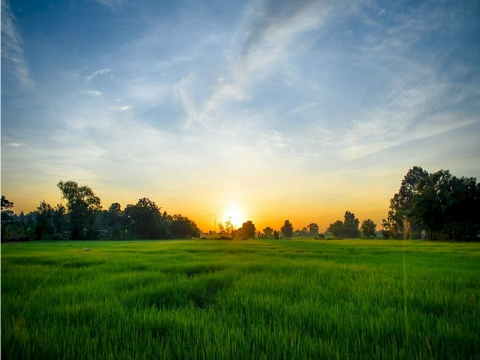 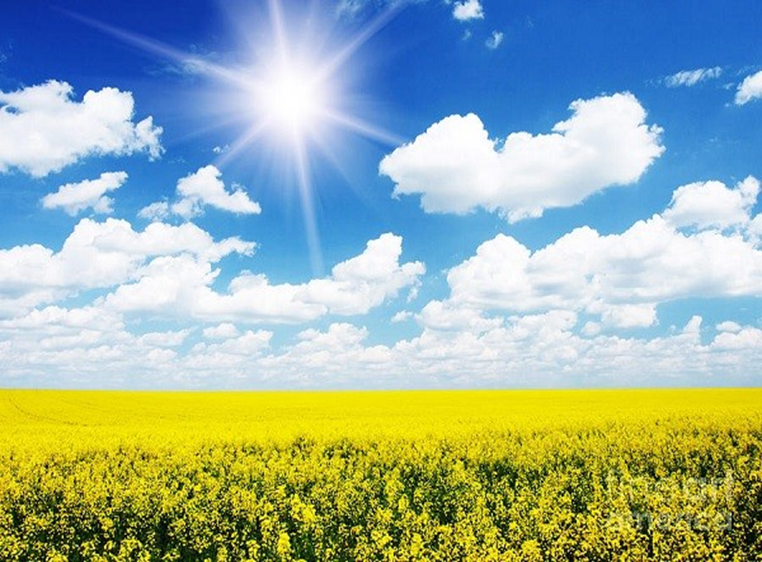 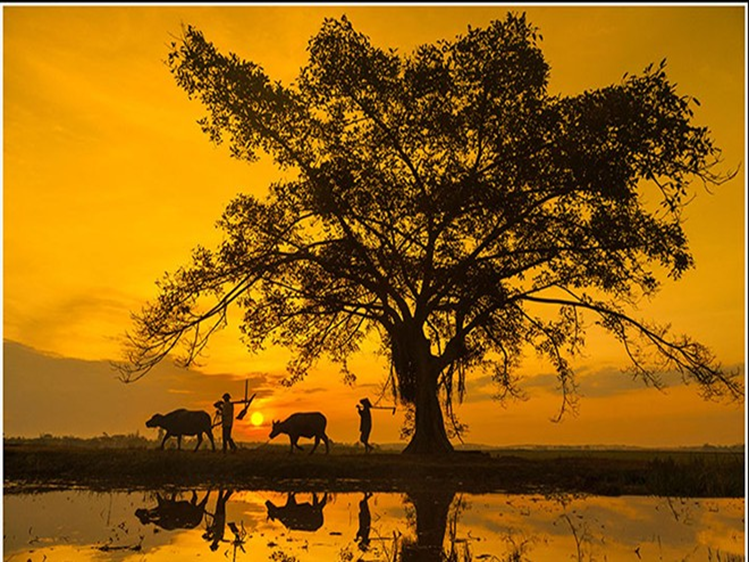 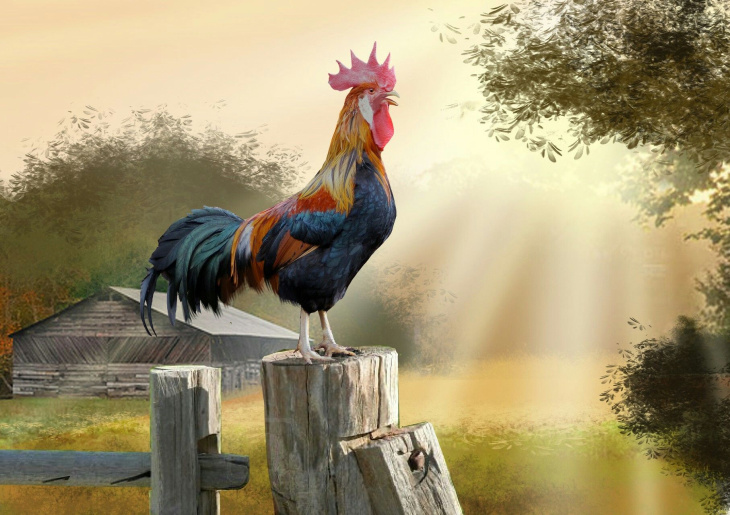 Ò ó o
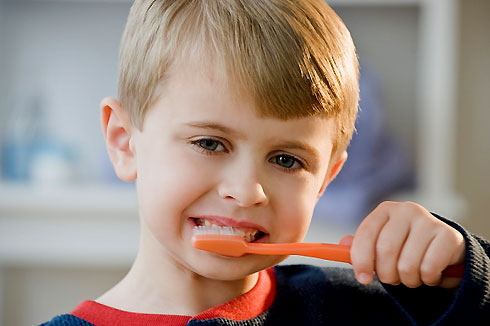 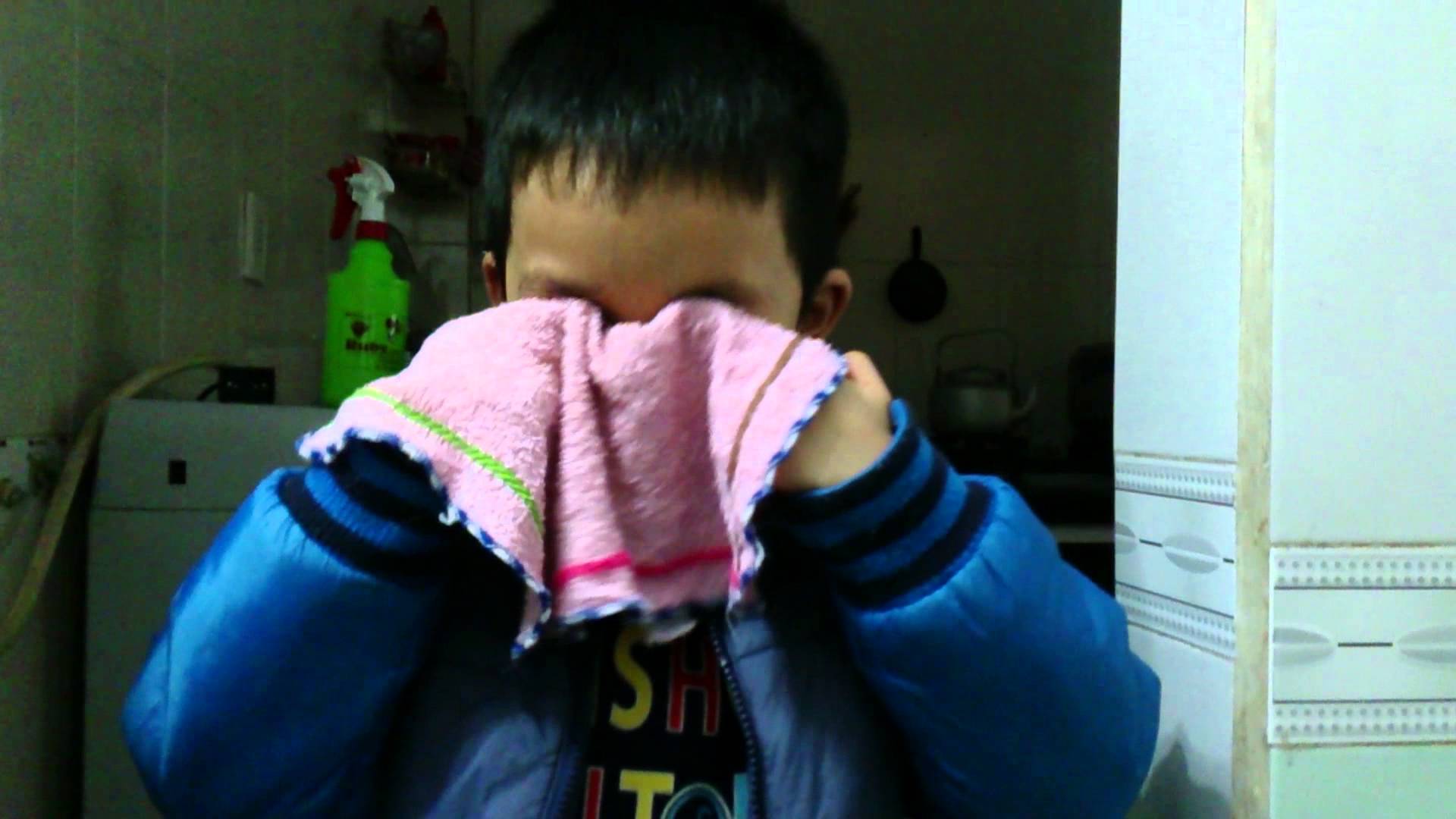 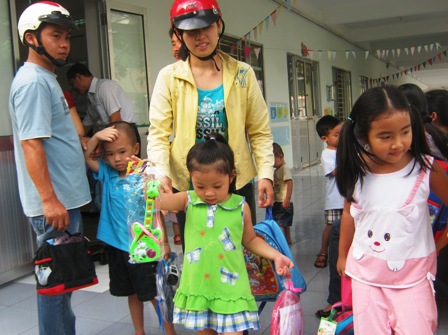 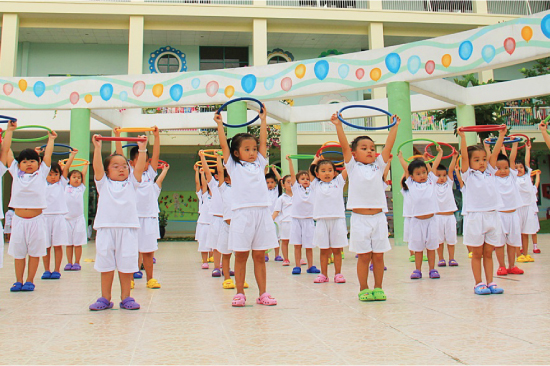 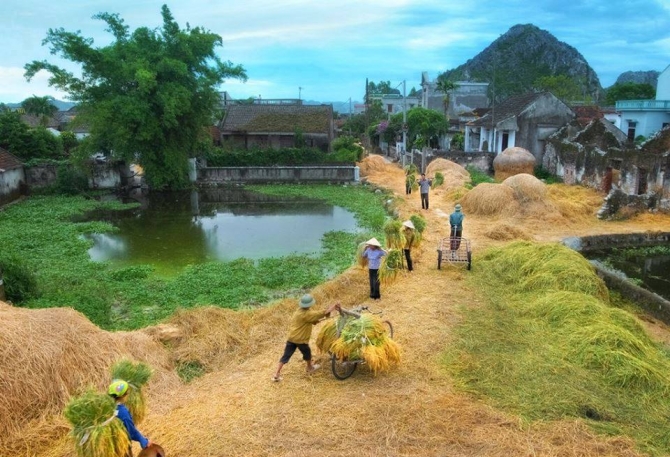 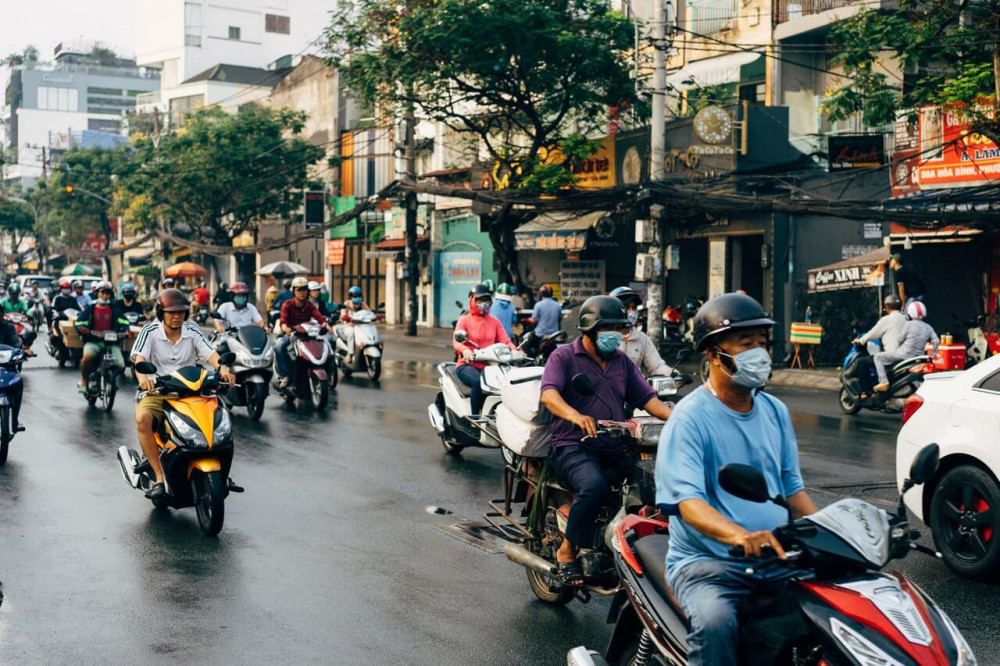 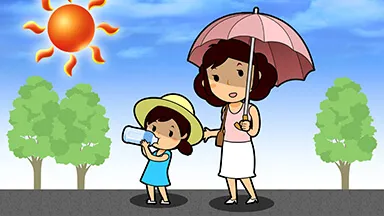 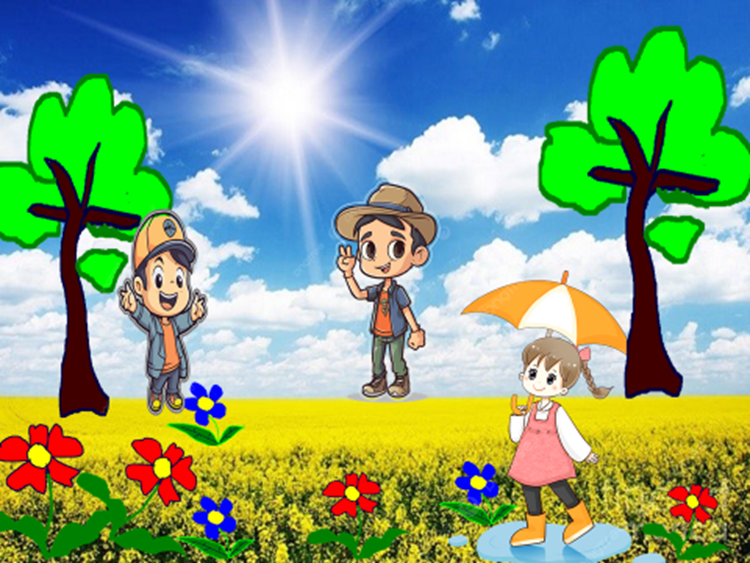 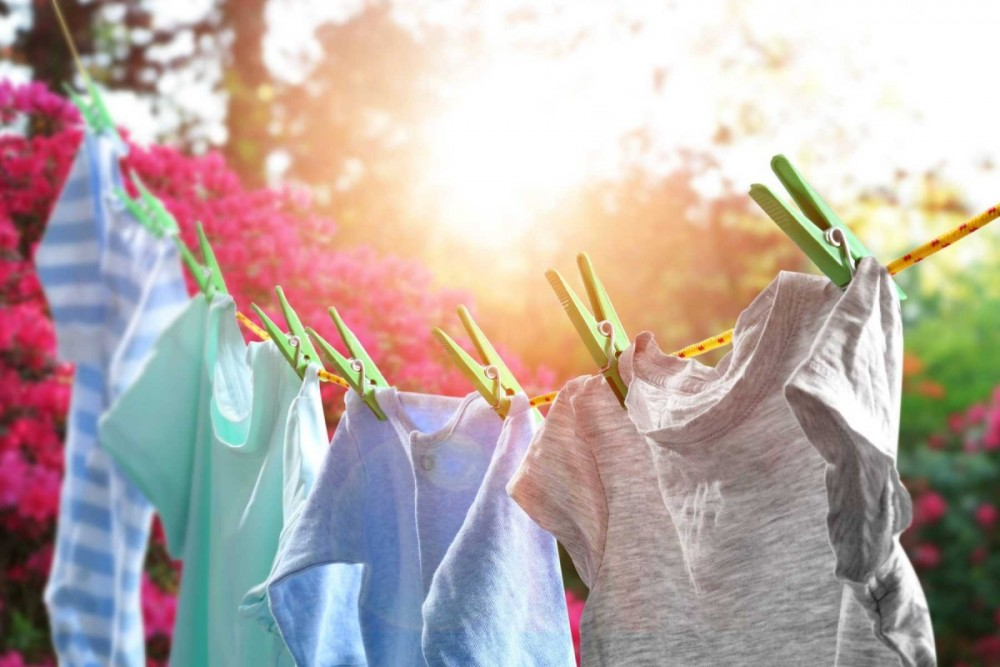 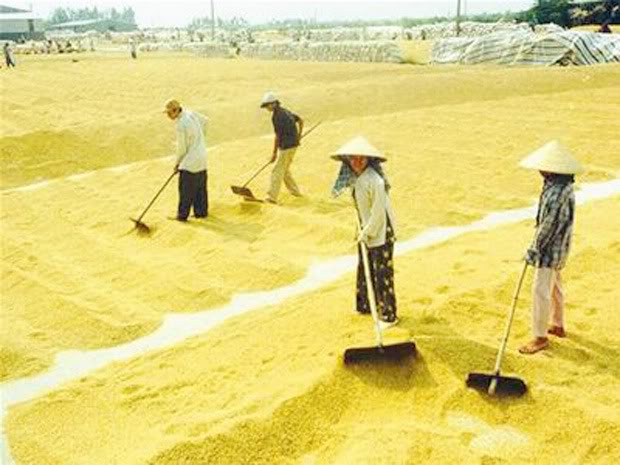 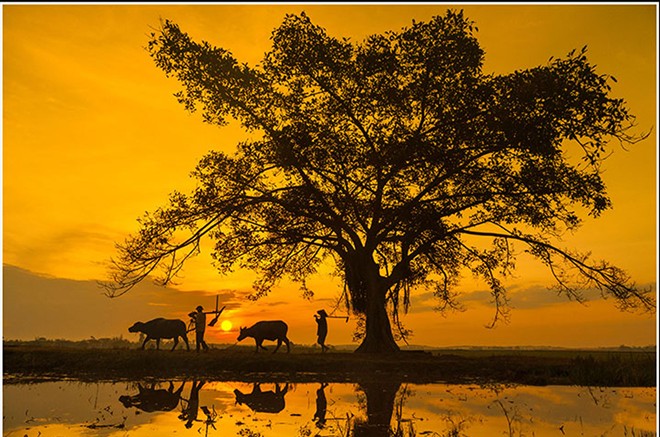 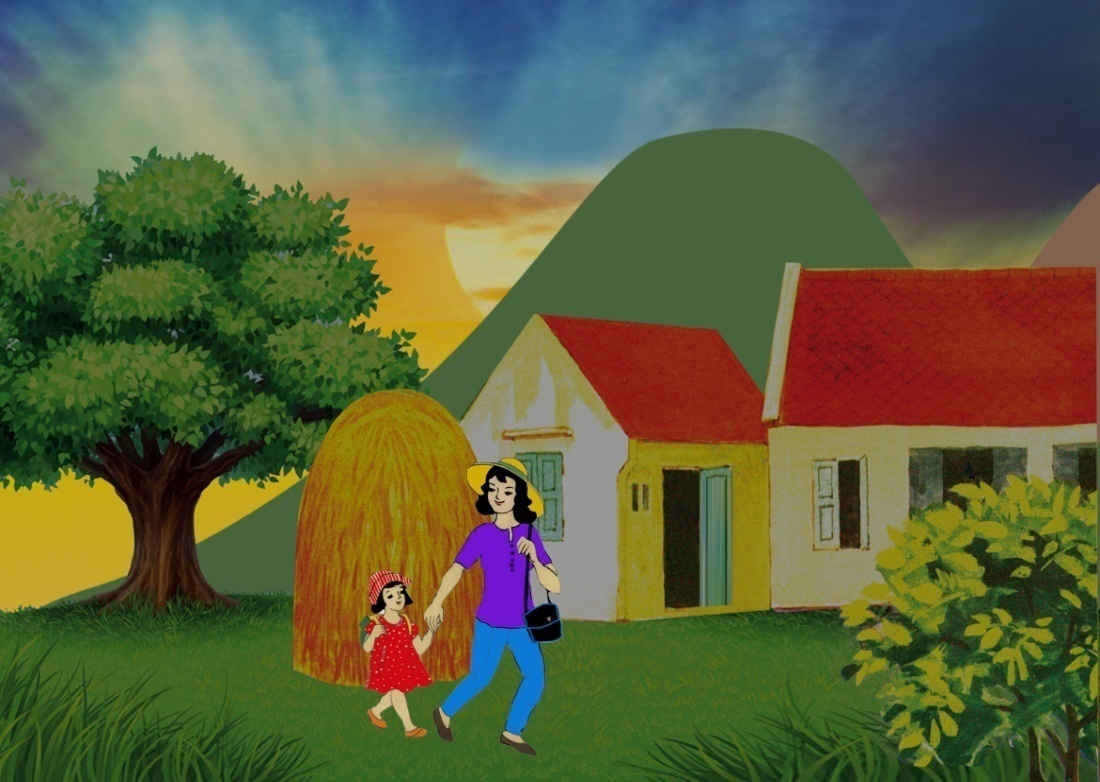 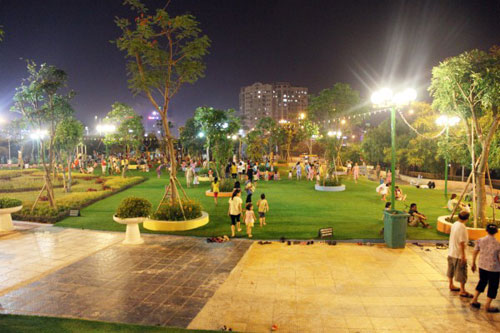 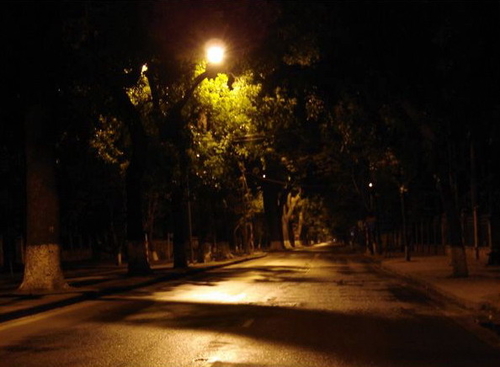 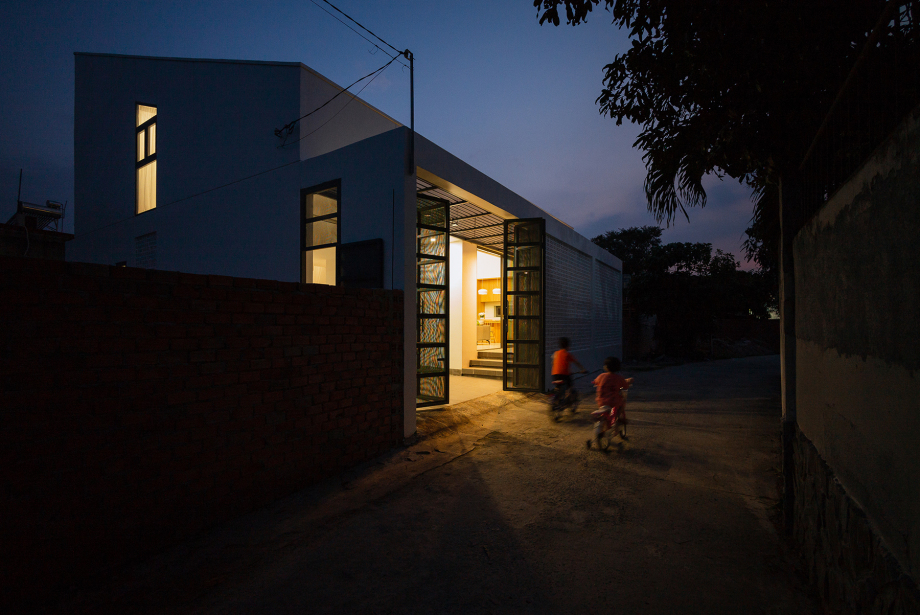 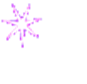 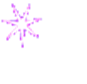 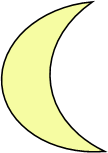 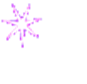 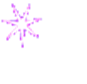 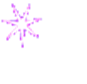 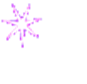 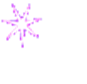 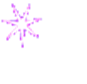 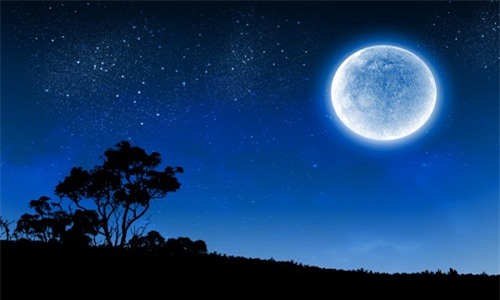 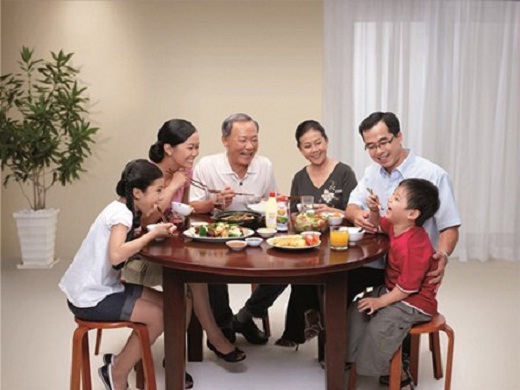 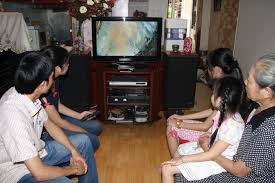 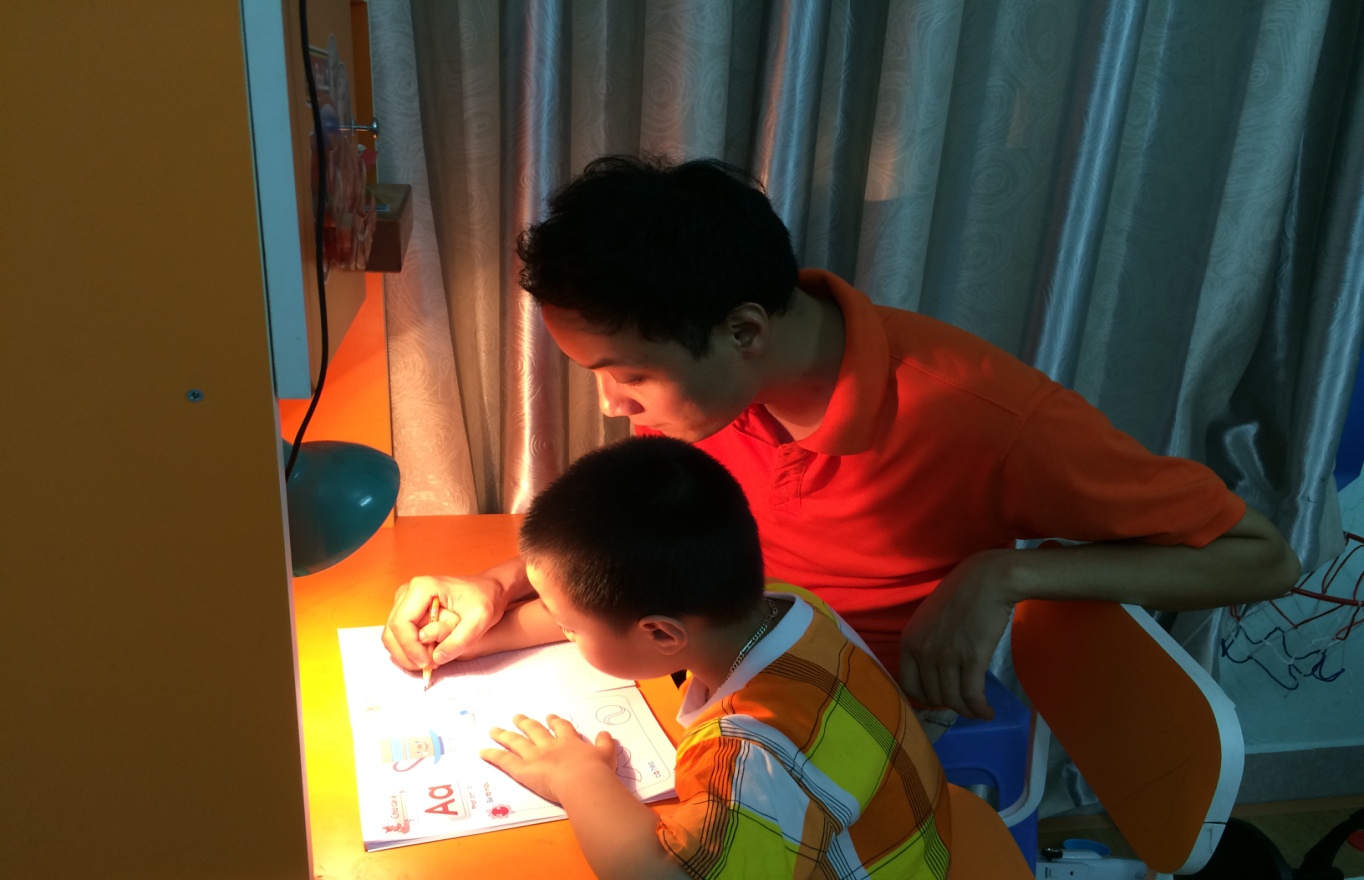 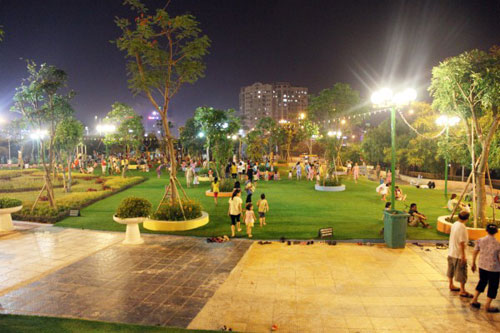 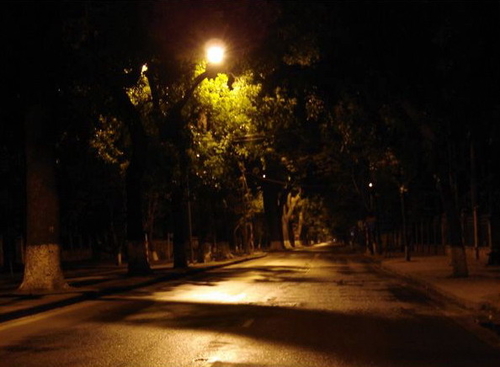 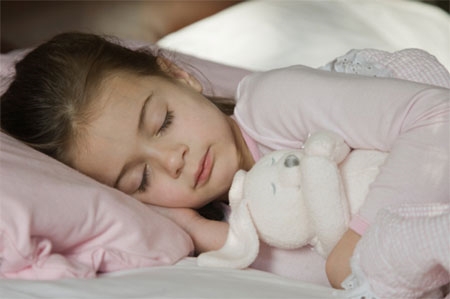 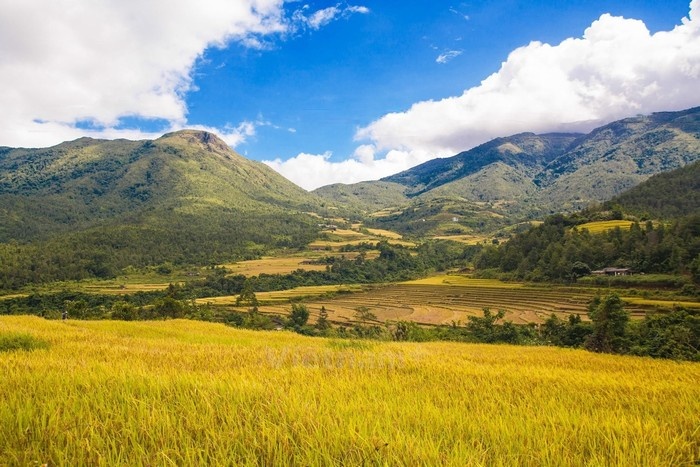 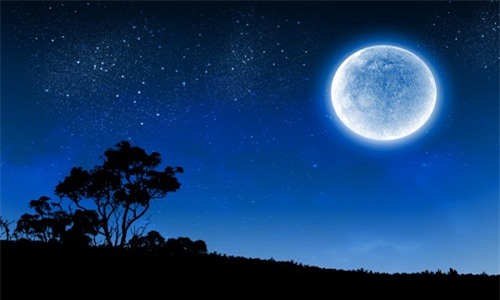 Ban ngày
Ban đêm
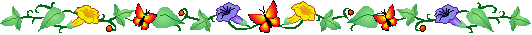 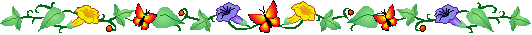 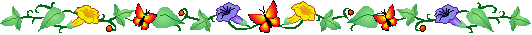 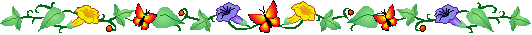 Hoạt động 3:Trò chơi 
Rung chuông vàng
MÆt trêi xuÊt hiÖn vµo ban ngµy hay ban ®ªm?
1. Ban ngµy
2. Ban ®ªm
5
4
3
2
1
0
Hết  giờ
Bắt đầu
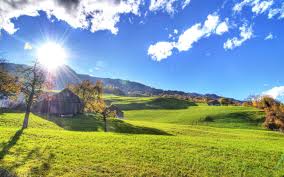 1.Ban ngµy
Ban ngµy cã nh÷ng buæi nµo?
1.Buæi s¸ng, buæi tr­ưa, buæi chiÒu
2.Buæi s¸ng, buæi tr­ưa, buæi tèi
5
4
3
2
1
0
Hết  giờ
Bắt đầu
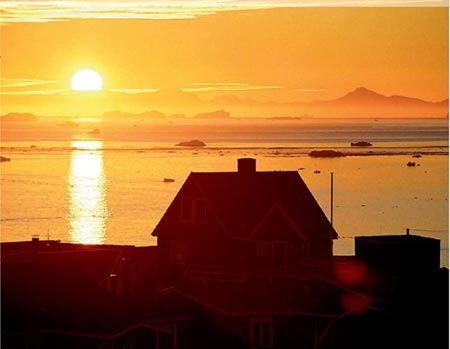 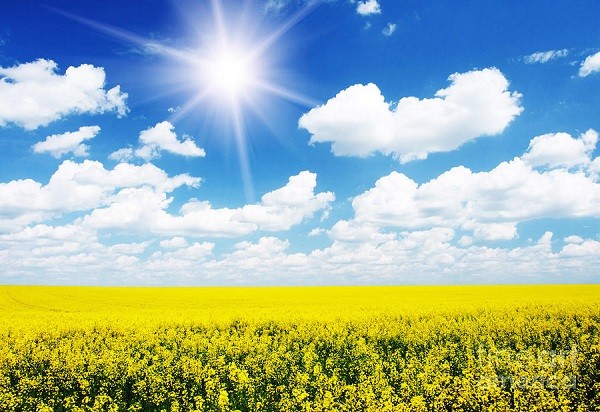 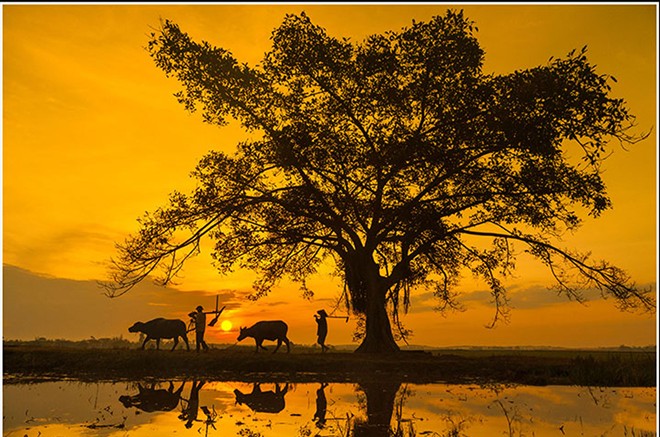 1.Buæi s¸ng, buæi tr­ưa, buæi chiÒu
Ban ®ªm trªn bÇu trêi cã g×?
1. M©y xanh
2.Tr¨ng, sao
5
4
3
2
1
0
Hết  giờ
Bắt đầu
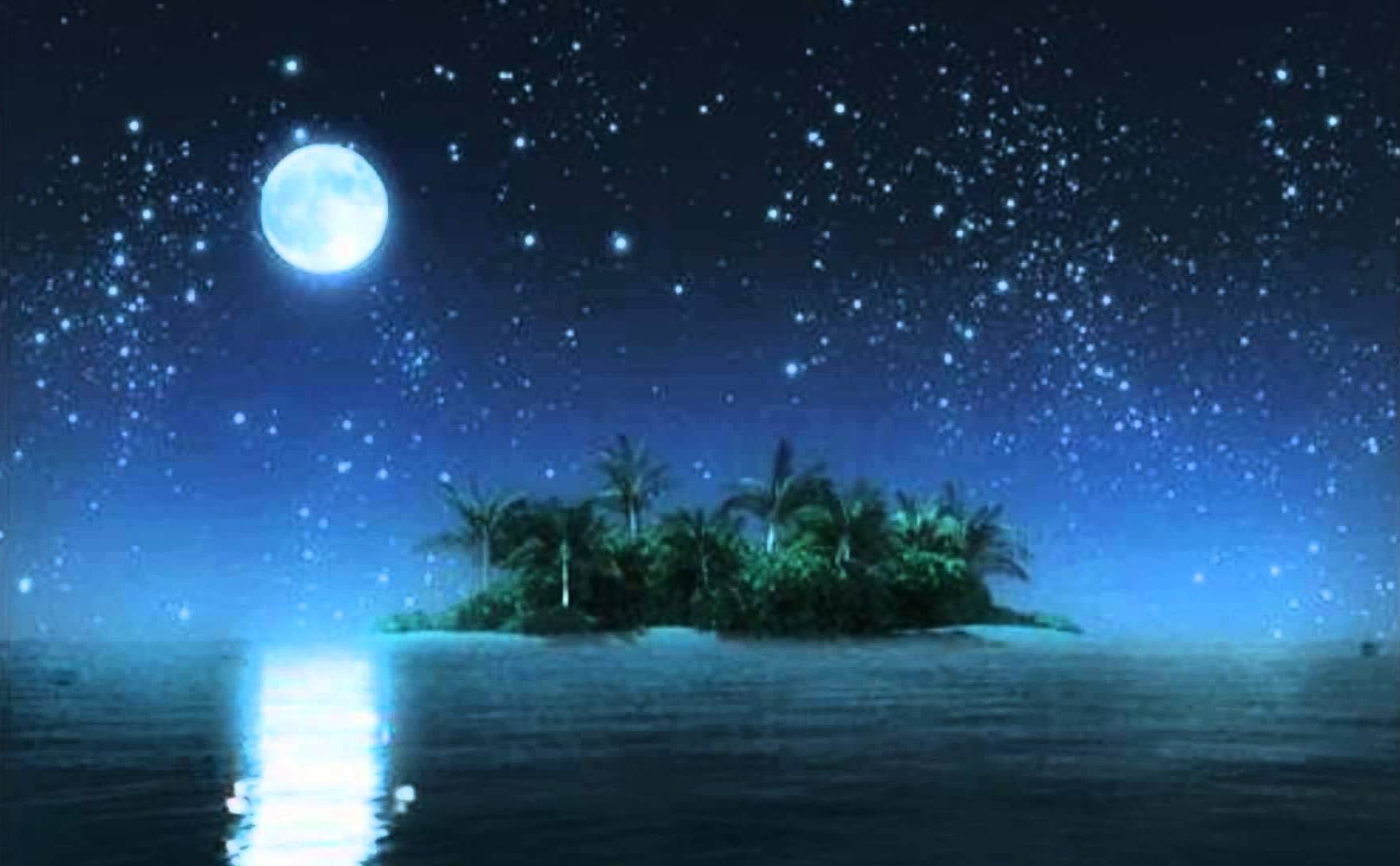 2.Tr¨ng, sao
BÇu trêi ban ®ªm như­ thÕ nµo?
1. Trêi tèi ®en
2. Trêi s¸ng
5
4
3
2
1
0
Hết  giờ
Bắt đầu
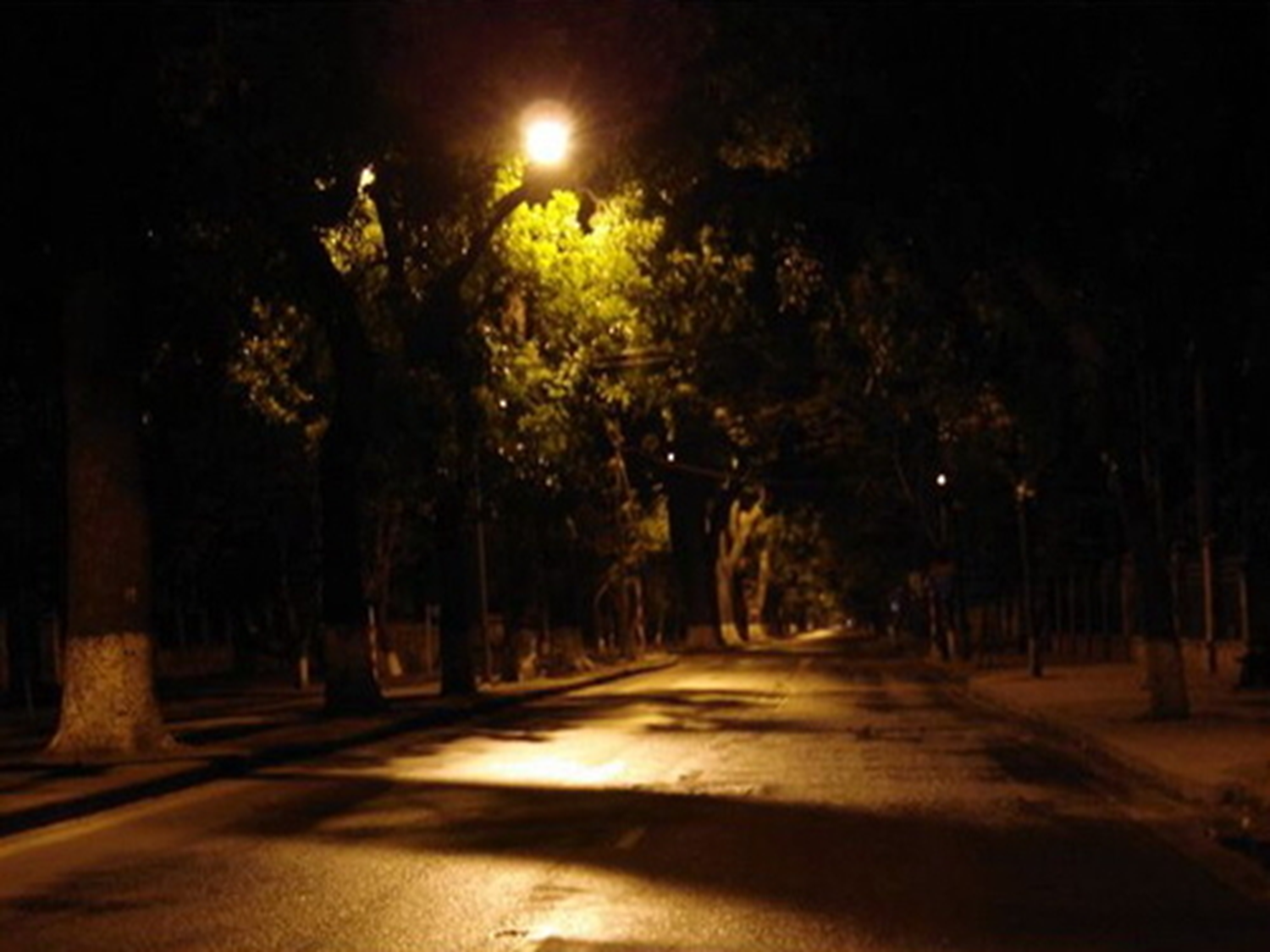 1. Trêi tèi ®en
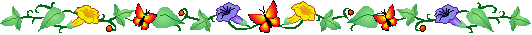 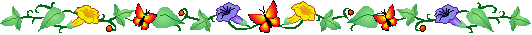 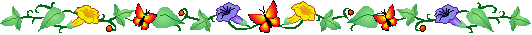 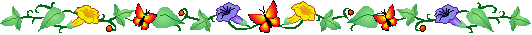 Hoạt động 4:
Vận dụng 
kinh nghiệm vào cuộc sống
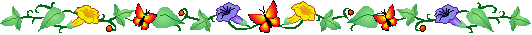 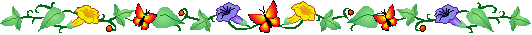 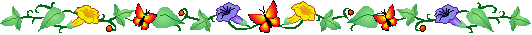 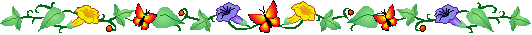 Giờ học kết thúc
Chúc các cô hạnh phúc
chúc các bé chăm ngoan 
học gỏi